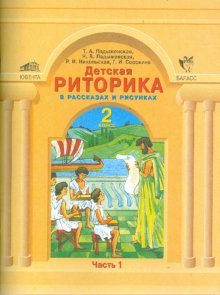 Занятие № 11
Средства выразительности устной речи (повторение и обобщение изученного)
Автор: Астафьева Ольга Валерьевна
учитель начальных классов
МБОУ СОШ № 15 г. Владимира
Мимика
Поза
Устная речь
Взгляд
Жесты
Важные свойства устной речи
Т
Г
Ч
С
О
Н
Н
О
А
Т
С
Т
Р
Ш
О
Е
Н
О
В
А
Я
С
О
С
Т
О
Ч
У
В
С
Т
Тон, темп, громкость устной речи помогают передать настроение, чувства, состояние говорящего.
Н
Н
И
И
Е
Е
Е
Н
И
Е
ПОДСКАЗКА:
Темп
− средний, чуть замедленный, замедленный;
    быстрый, очень быстрый, ускоренный,
    почти скороговорка.
Громкость
− громче, чем обычно; тише, чем обычно;
    громко, очень громко, крик.
− спокойный, возбужденный, раздражённый,
    испуганный, злой, уверенный, равнодуш – 
    ный, радостный и т. д.
Тон
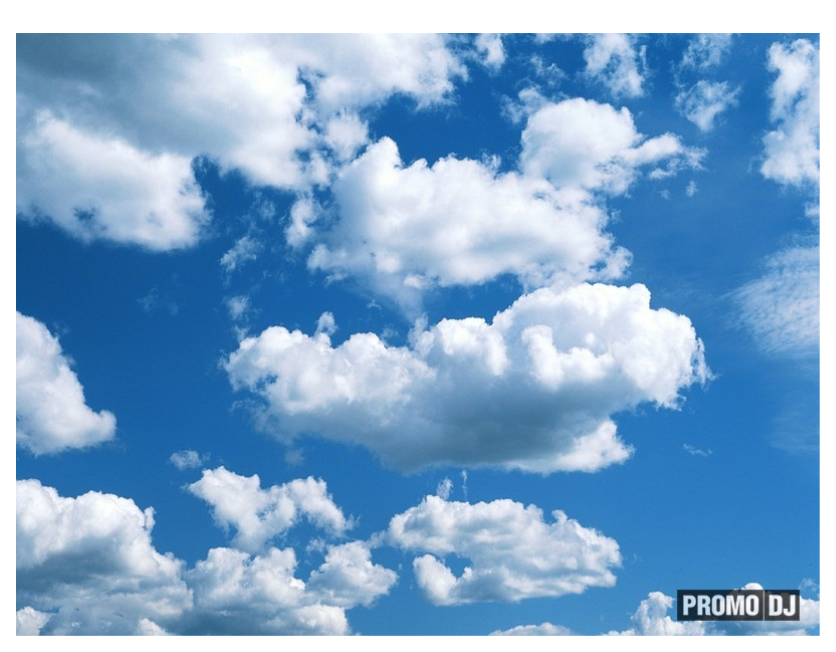 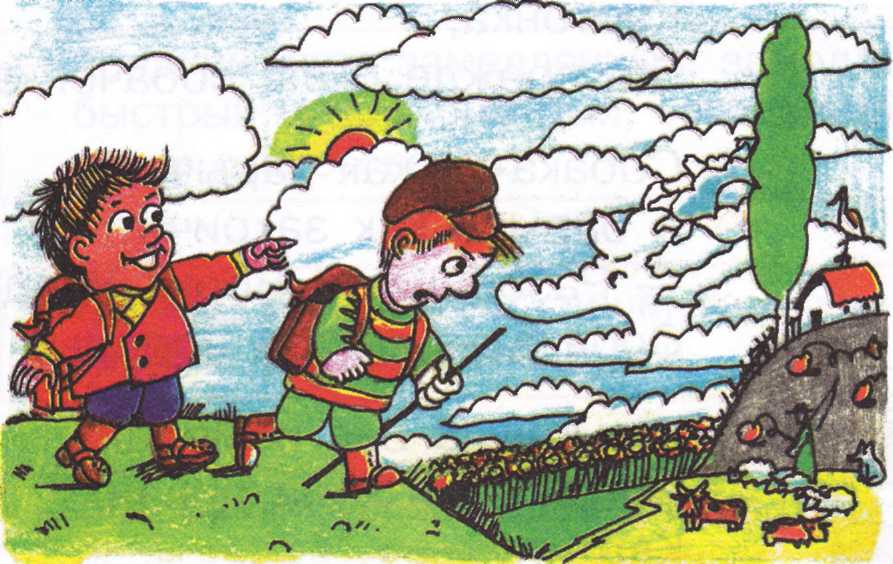 Цветок или волчья пасть
Что мы сегодня повторили?
Молодцы!
1. Тексты, задания и иллюстрации из учебника для 2-го класса «Детская риторика в рассказах и рисунках» Т. А. Ладыженской, Н. В. Ладыженской, Р. И. Никольской, Г. И. Сорокиной2. Задания из методических рекомендацийдля учителя по курсу «Риторика» для 2 –го класса Т. А. Ладыженской, Н. В. Ладыженской, Р. И. Никольской, Г. И. Сорокиной 3. Разработки уроков с сайта  www.school2100.ru

4. Картинки с images.yandex.ru
Список используемых источников: